Факультет Дизайна и искусств 
Северо-Кавказская Государственная Академия
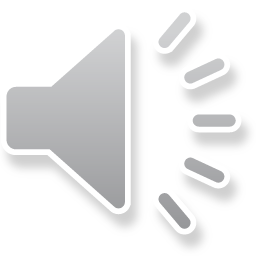 75-ЛЕТИЮ ВЕЛИКОЙ ПОБЕДЫ ПОСВЯЩАЕТСЯ...
Помним каждого
Езиева З.М.
Достойные потомки
Атаев Х.М.  
На сенокосе. 
У нас были   и  другие заботы
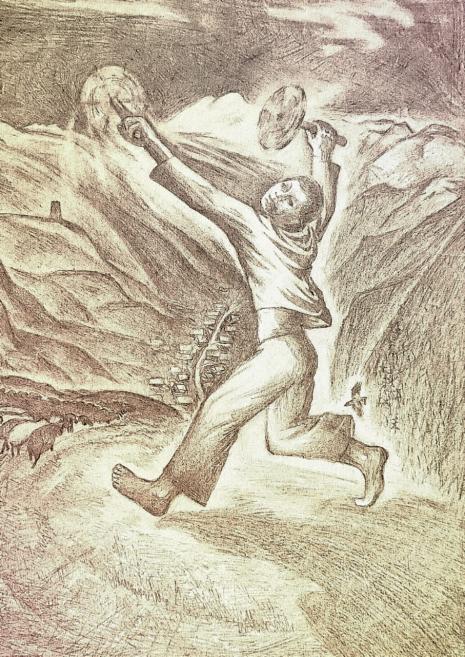 Атаев Х.М.
Детство летчика Голаева
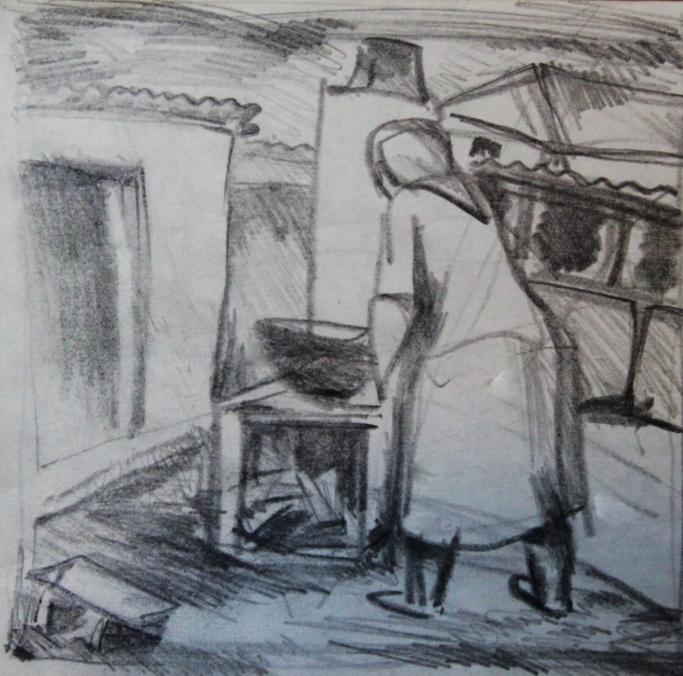 Атаев Х.М.
Ждем хычыны
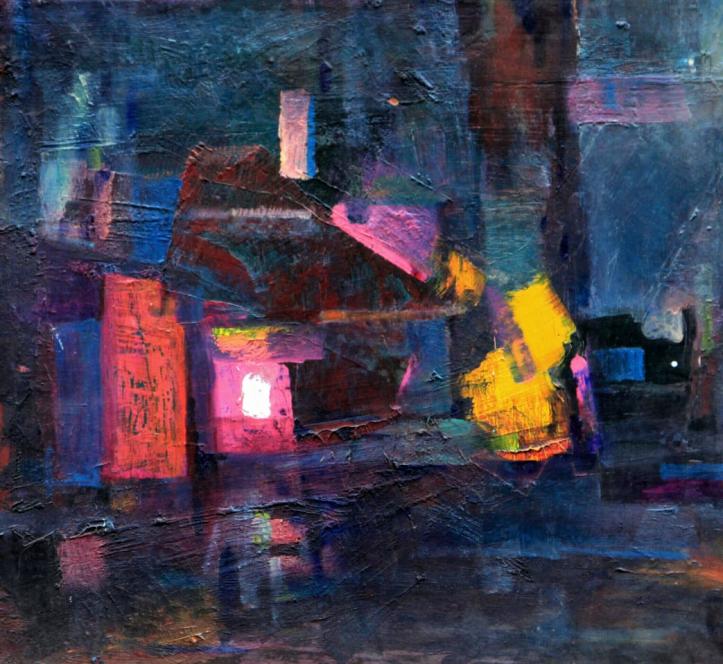 Атаев Х.М.
Ничто не предвещало 
войны
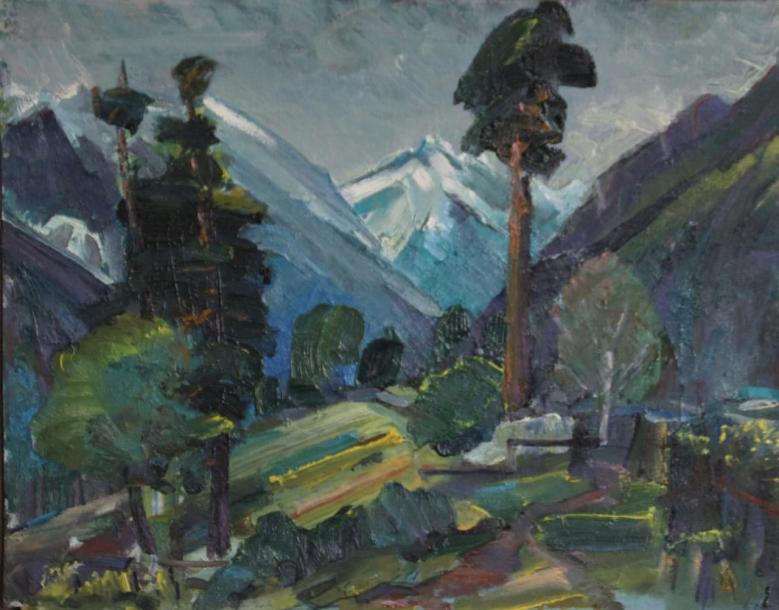 Атаев  Х.М.
Летний этюд
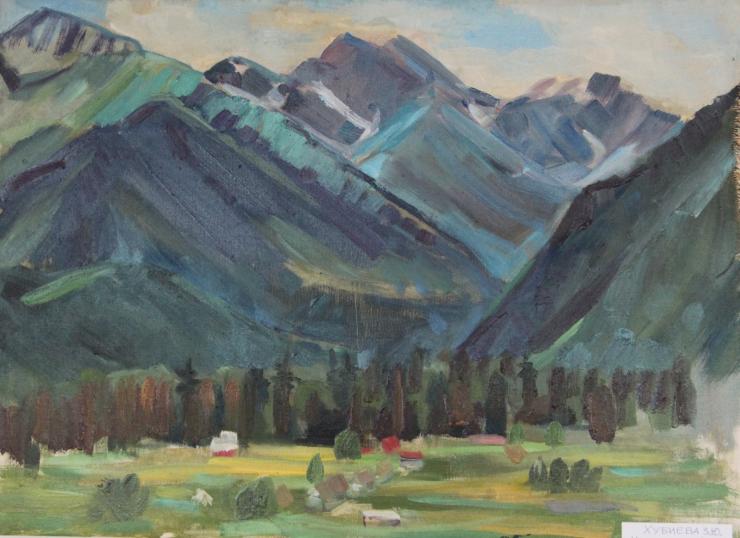 Хубиева З.Ю. 
В ожидании рассвета.
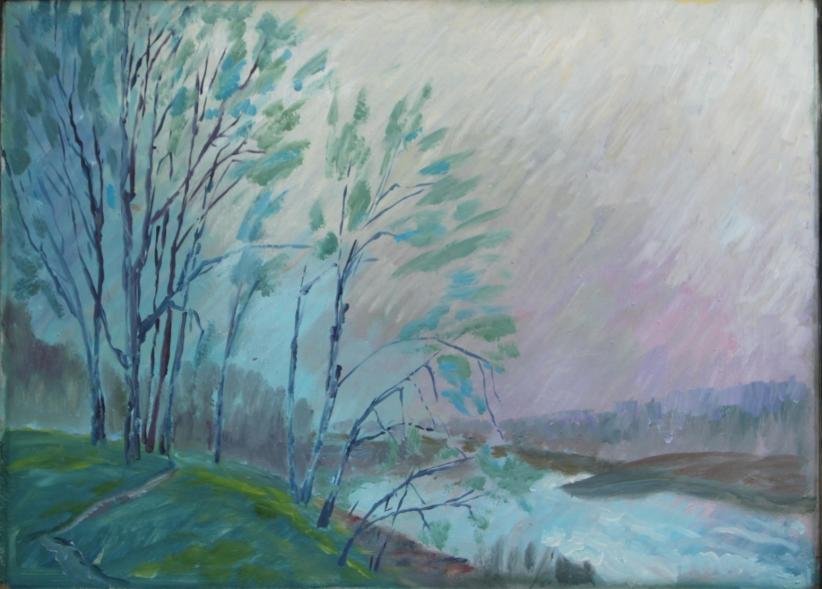 Атаева Л.М.
Рассвет
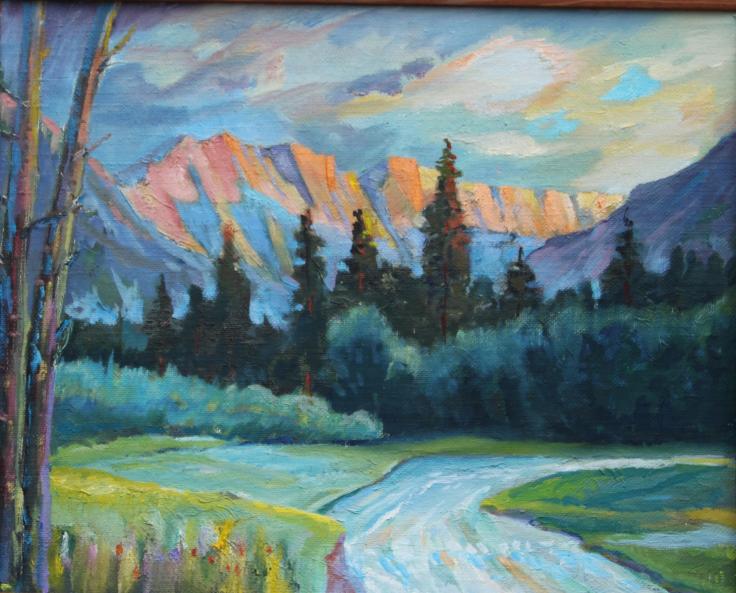 Атаева Л.М.Утро 22-го
Атаев Х.М.
Колесо в пространстве
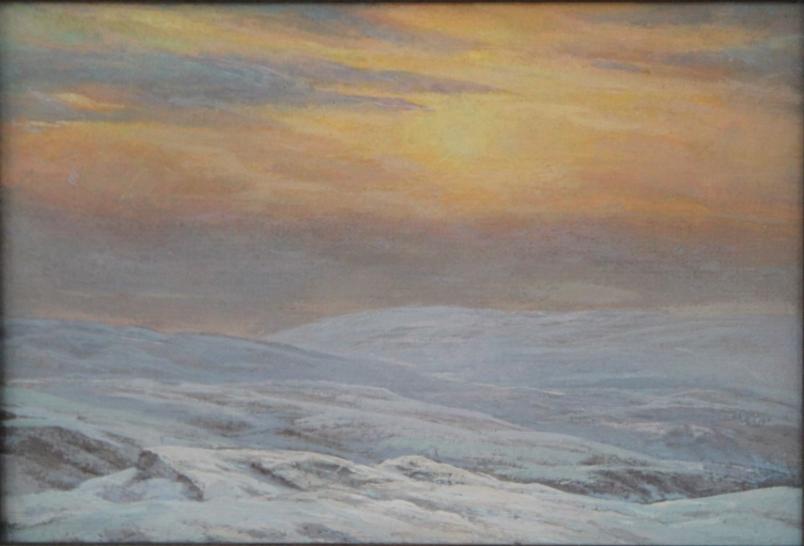 Салпогаров С.С.
Долгий путь
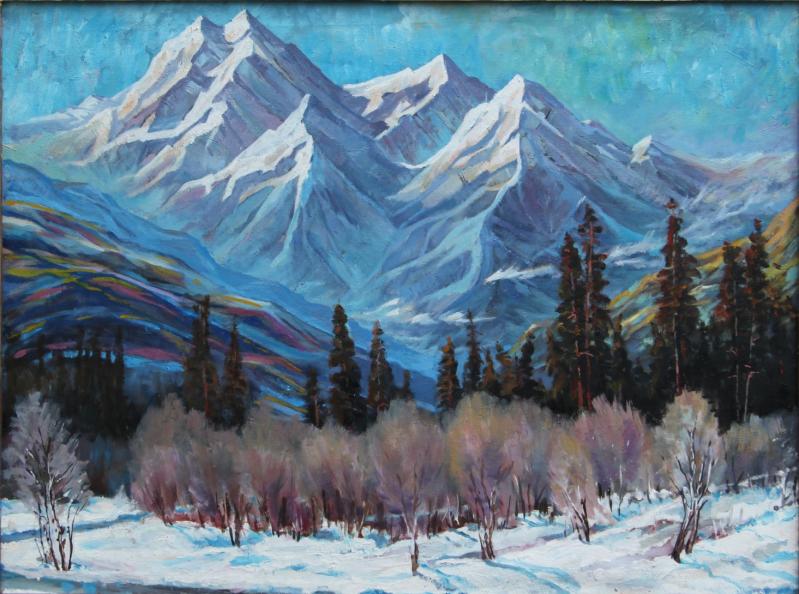 Атаев Б.А.
Память на века
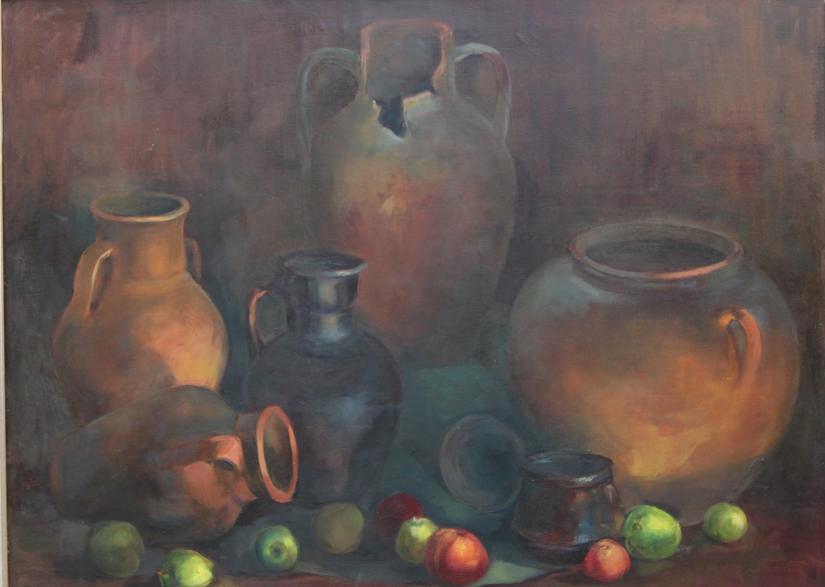 Хубиева З.Ю.
В потоке времени
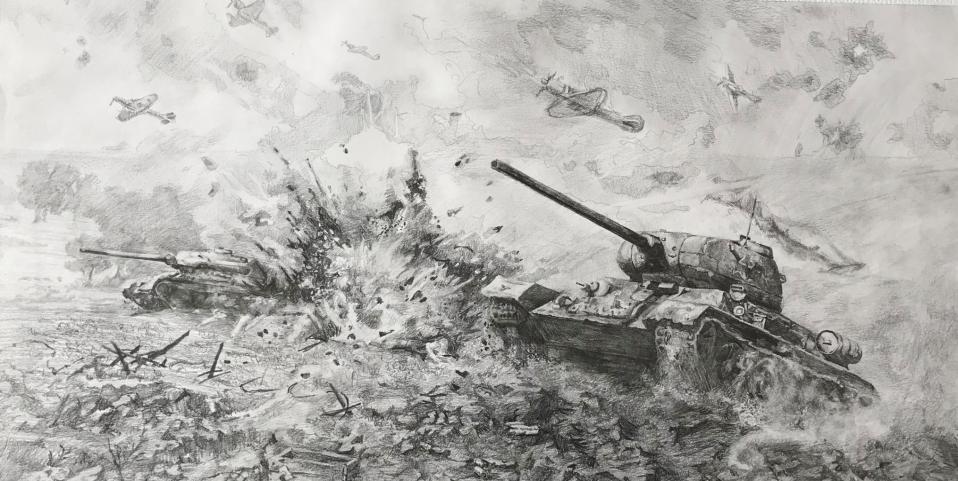 Посвящается  битве под Москвой
Жиров А.А.   На поле боя.
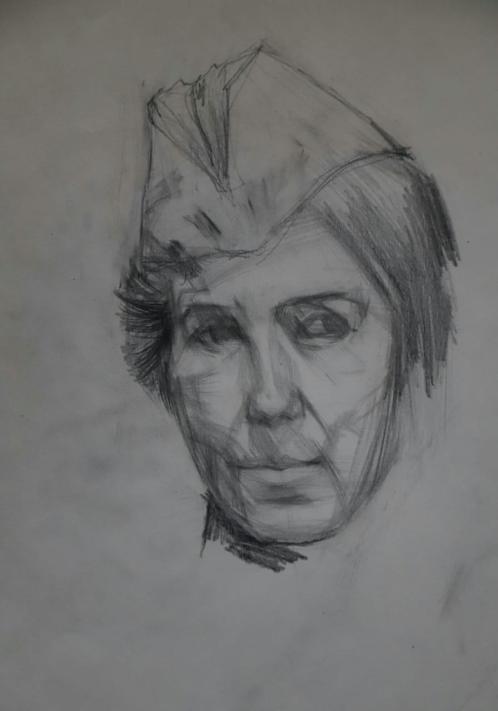 Атаев Х.М.
Медсестра
Атаев Х.М.
Набросок на творческой даче
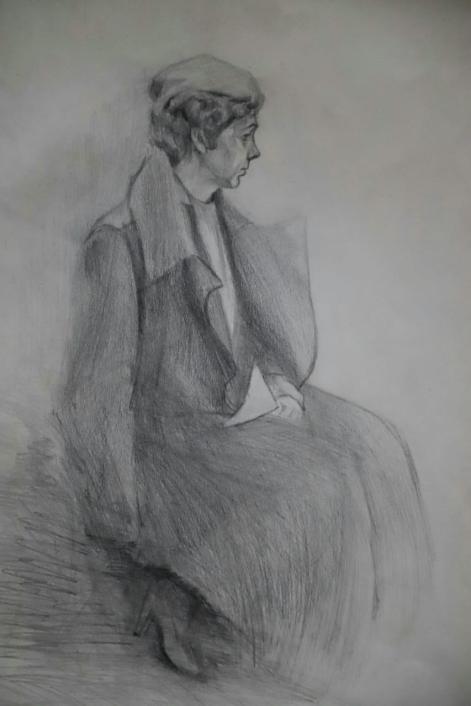 Атаев Х.М.
Солдатка
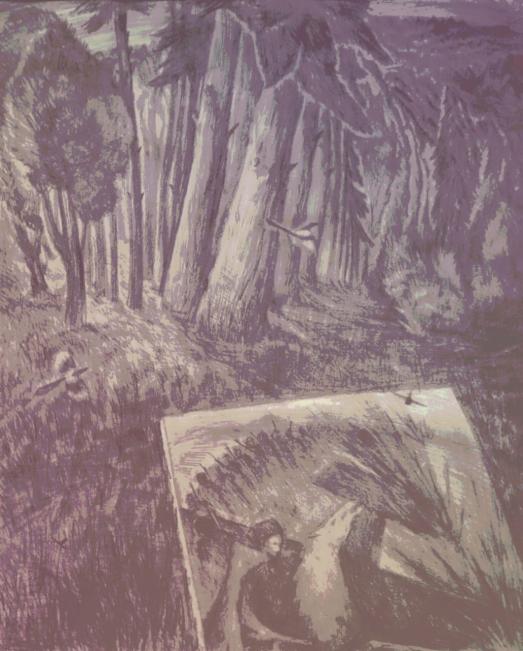 Атаев Х.М.
Воспоминание.
В лесах Белоруссии
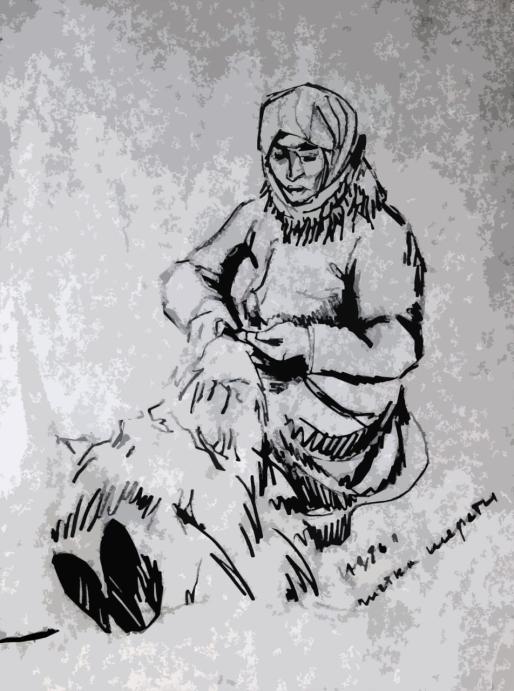 Атаев Х.М.
Чистка шерсти
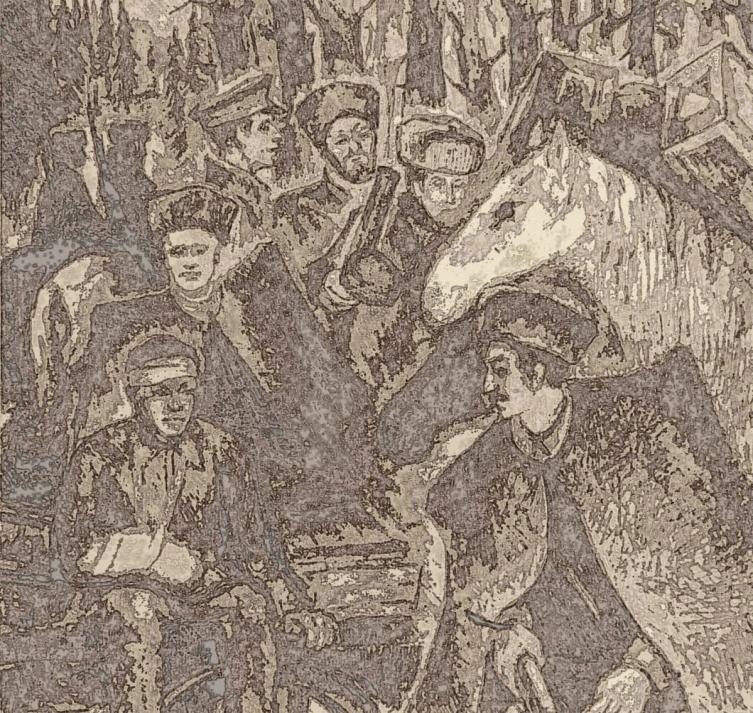 АтаевХ.М.
Партизаны
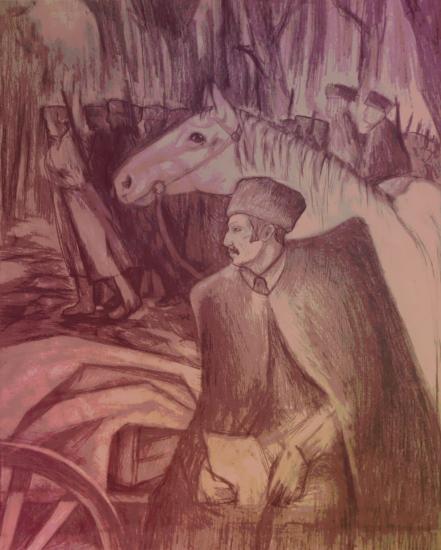 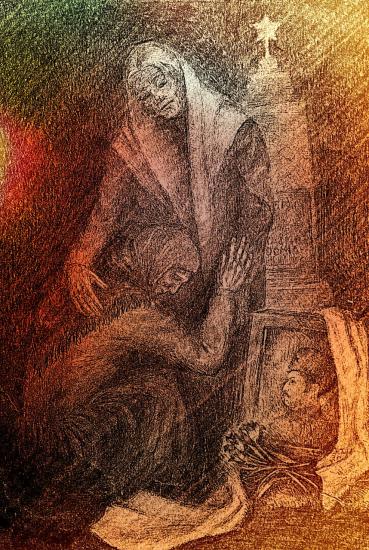 Атаев Х.М.                   Осман Касаев. Партизаны.                                        Память об Османе.
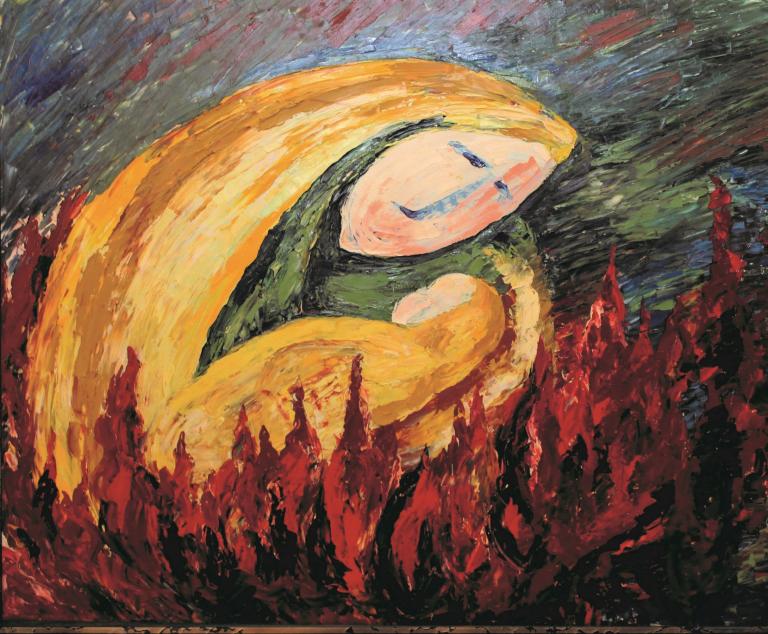 Власенко О.В.
Пламя войны
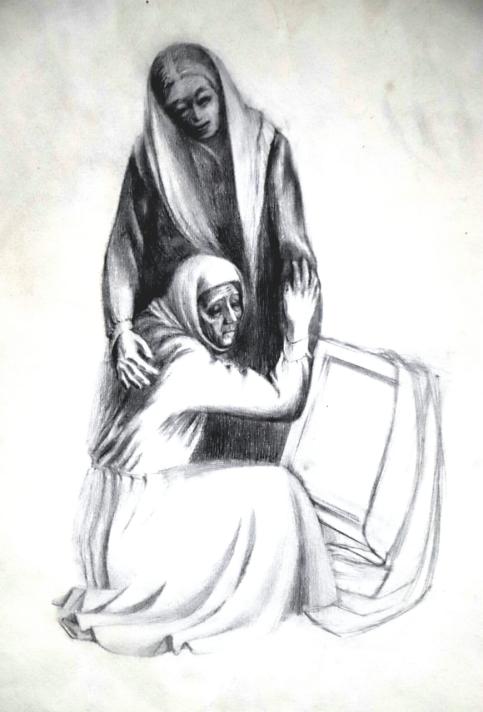 Атаев Х.М.
Две матери. Память об Османе.
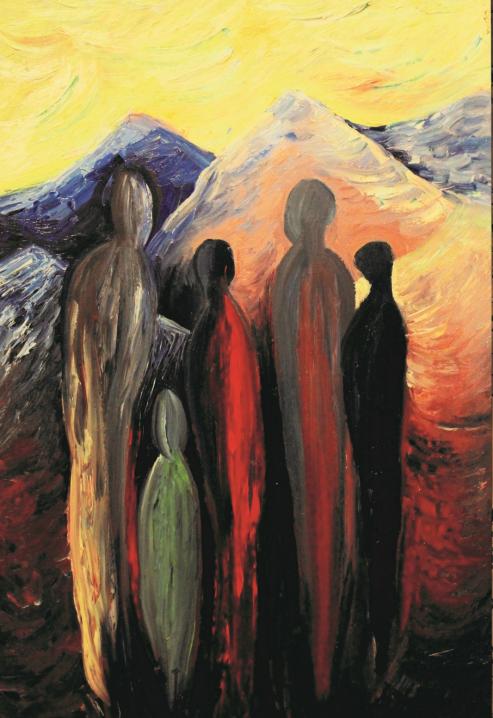 Власенко О.В.
Ушедшие тени
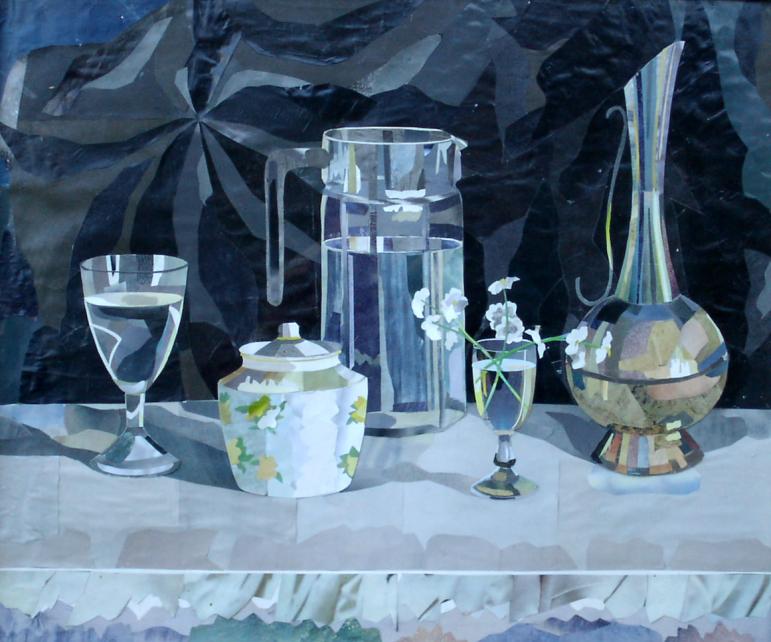 Урусова Н.П.
Реквием
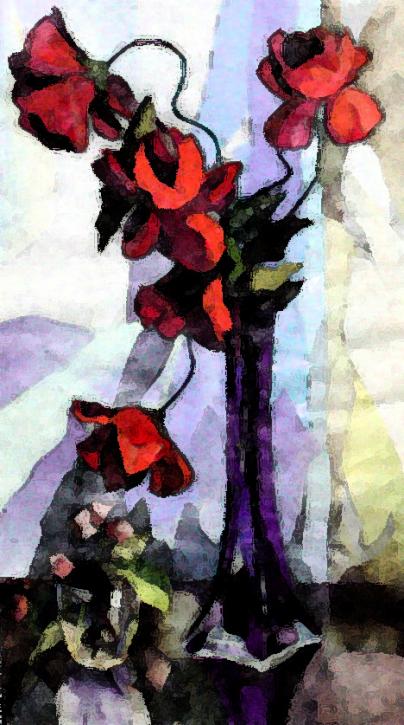 Урусова Н.П.
В память об ушедших
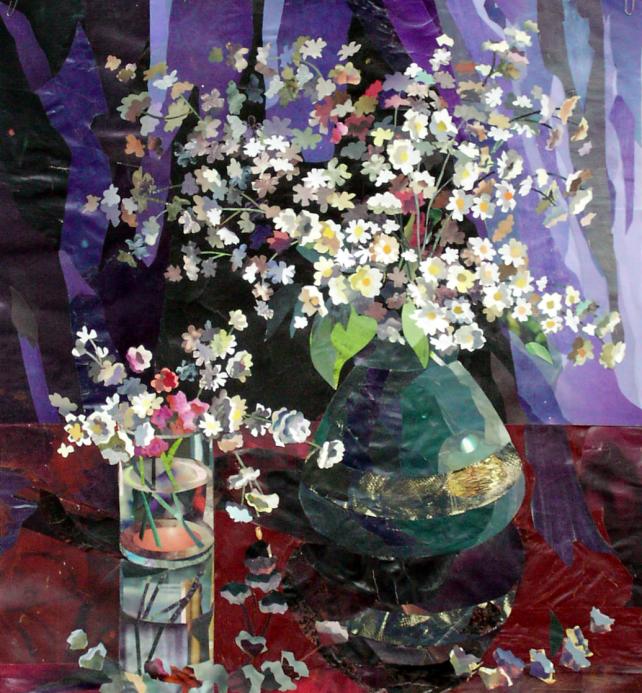 Урусова Н.П.
Весна победы
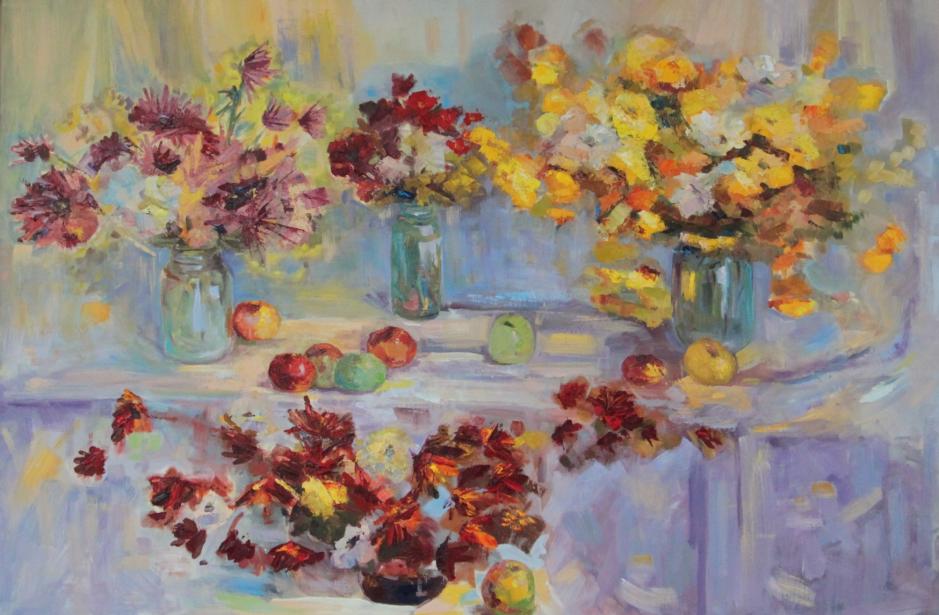 Хубиева З.Ю.
Салют победы
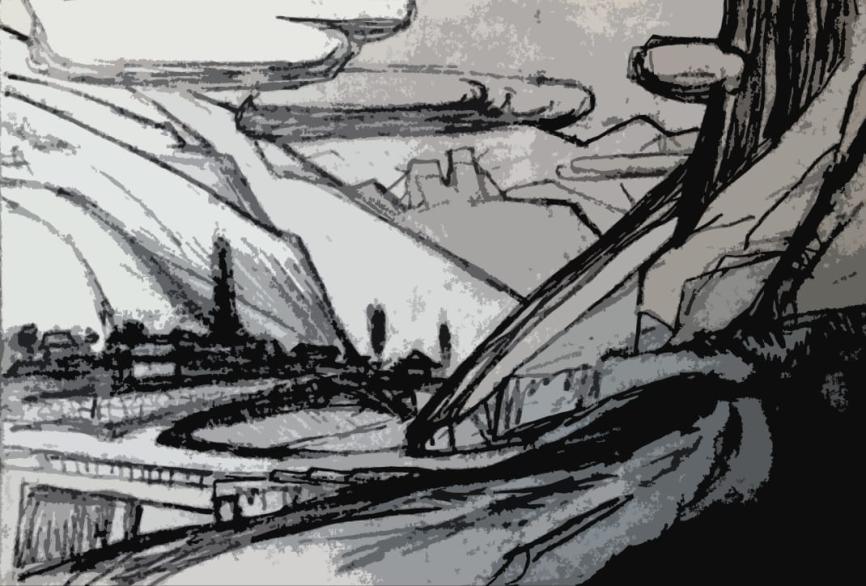 Атаев Х.М.  Таш- кепюр
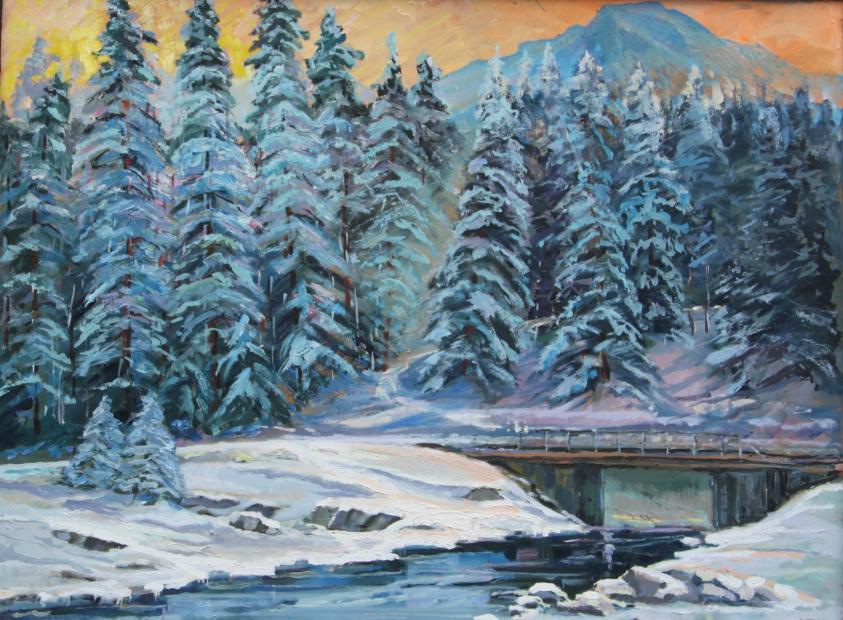 Атаев Б.А.
На страже
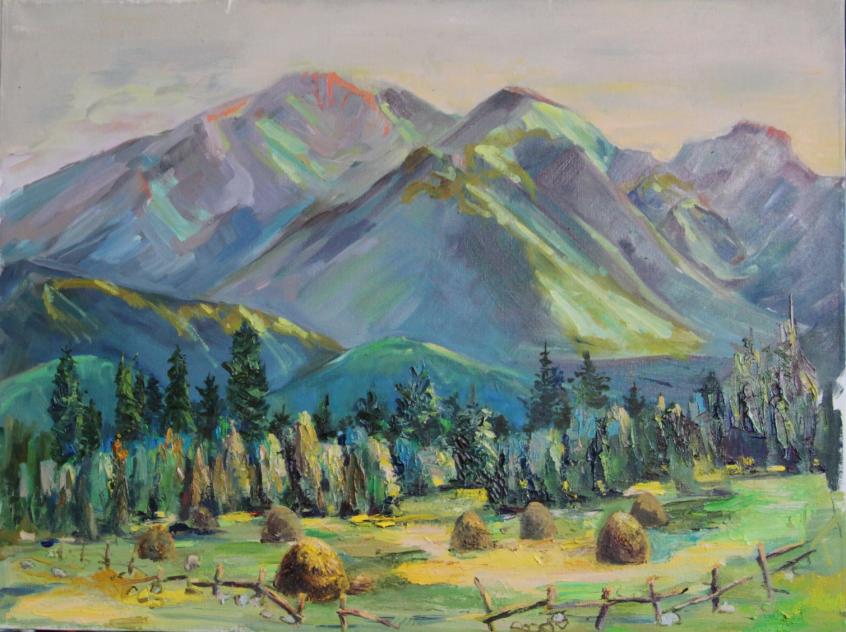 Хубиева З.Ю.
Осенняя флейта
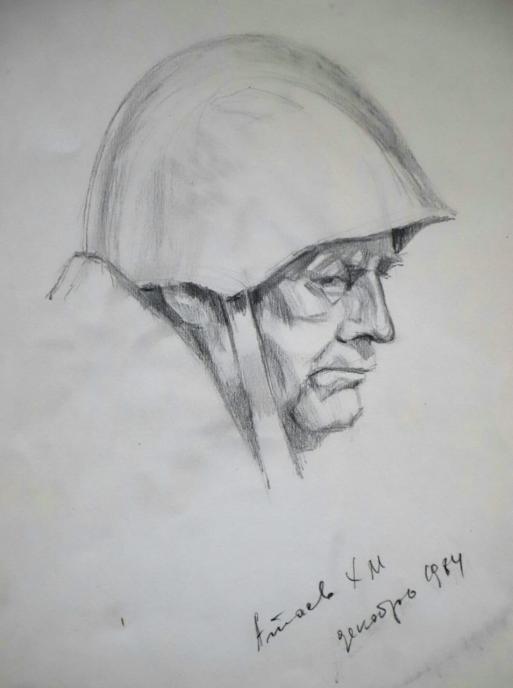 Атаев Х.М.
Портрет ветерана